YEM KÜLTÜRÜNÜN İLKELERİ
Prof.Dr. Cengiz Sancak
YEM KÜLTÜRÜNÜN İLKELERİ
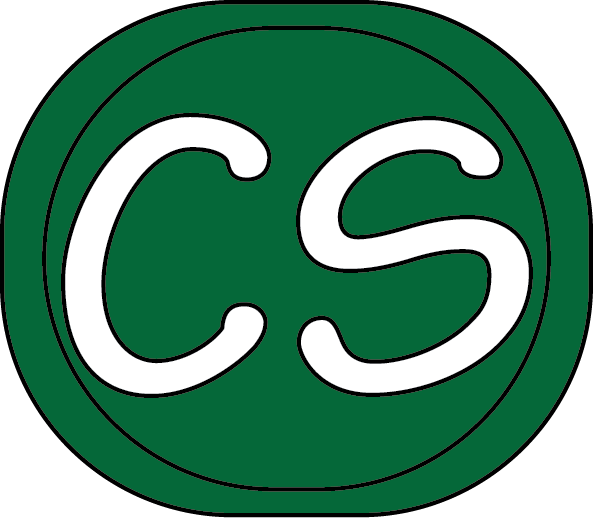 Yem Bitkilerinin Ekim Nöbetindeki Faydaları
YEM KÜLTÜRÜNÜN İLKELERİ
Yem Bitkilerinin Ekim Nöbetindeki Faydaları
1. Baklagillerin köklerinde bulunan yumrucuklarda (Nodozite) yaşayan yumrucuk bakterileri (Rhizobium sp.) havanın serbest azotunu toprağa bağlarlar.
2. Baklagil ve buğdaygil yembitkileri yetiştirildikleri toprakta bol miktarda kök artığı bırakarak, toprağın organik maddece zenginleşmesini sağlarlar.
3. Baklagil ve buğdaygil yembitkilerinin ekim nöbetine alınması toprağın çeşitli katmanlarından faydalanılmasını sağlar.
4. Ekim nöbetine alınan yembitkileri sayesinde işgücü bütün mevsimlere dağıtılır.
5. İşletmede uygun bir ekim nöbeti taprakta erozyonu (toprağın aşınıp taşınmasını=aşınımı) önler.
6. Aynı bitkilerin bir tarlada üst üste ekilmesi hastalık ve zararlıların çoğalmasına yol açar. Uygun bir ekim nöbeti bu zararın azalmasına, daha garantili bir ürün alınmasına yardım eder.
7. Ekim nöbeti sayesinde bir ürünün herhangi bir nedenle zarar görmesi halinde diğer ürünlerle zarar kapatılır.
YEM KÜLTÜRÜNÜN İLKELERİ
Yem Bitkilerinin Önemi
1) Yem Bitkilerinin Hayvan Beslemedeki Önemi
2) Yem Bitkilerinin Toprak Korumadaki Önemi
3) Yem Bitkilerinin Toprak Verimliliğine Etkisi
4) Yem Bitkilerinin Ekim Nöbetindeki Yeri ve Önemi
5) Yem Bitkilerinin Yeşil Gübre Olarak Kullanımı Yönünden Önemi
YEM KÜLTÜRÜNÜN İLKELERİ
Türkiye’de Yem Bitkileri Tarımının Sorunları
Tarım işletmelerinin çok küçük ve arazilerin parçalı olması,
Tohumluk sorunu,
Değişik ekolojik bölgelere uygun yüksek verimli çeşitlerin ıslah edilip geliştirilmemiş olması,
Yem bitkilerinin hayvan beslemedeki önemlerinin yeterince bilinmiyor olması,
Hayvansal ürünlerin işlenme, satış ve dağıtımında yaşanan sorunlar,
YEM KÜLTÜRÜNÜN İLKELERİ
Yem bitkilerinin toprak ve su koruma, tarımda verimliliğin artırılması, hastalık ve zararlıların yaygınlaşması engellemesi ve diğer birçok yararının tam olarak bilinmemesi,
Yem bitkileri tarımında ekim, bakım, hasat, harman ve değerlendirme gibi işlemlerin iyi bilinmemesi ve bu işlemleri gerçekleştirmek için gerekli olan alet ve ekipmanların yetersiz olması,
Başlangıç giderlerinin diğer tarım ürünlerine göre fazla olması,
YEM KÜLTÜRÜNÜN İLKELERİ
Yem bitkileri ürünün paraya dönüşmesi uzun zaman almaktadır,
Yem bitkileri ürünlerinin satışı, depolama ve korunması zor ve fazla yer kaplamakta,
Yüzyıllardır gelen alışkanlıklar
YEM KÜLTÜRÜNÜN İLKELERİ